Provider/Pharmacist Training: Dual Special Needs Plan (D-SNP)
Provider training CY 2025
D-SNP training objectives
101 Overview of Medicare Advantage Prescription Drug (MAPD) 
Types of models for MAPD Special Needs Plans (SNP)
D-SNP eligibility
Identify the elements for success 
Describe the provider’s roles and responsibilities and key components of the Model of Care 
Population description of the SNP
Care coordination roles and responsibilities
Health Risk Assessments (HRA)
Face-to-face encounters
Individualized Care Plan (ICP)
Interdisciplinary Care Team (ICT)
Transitions of Care (TOC)
Quality measurement and performance improvement
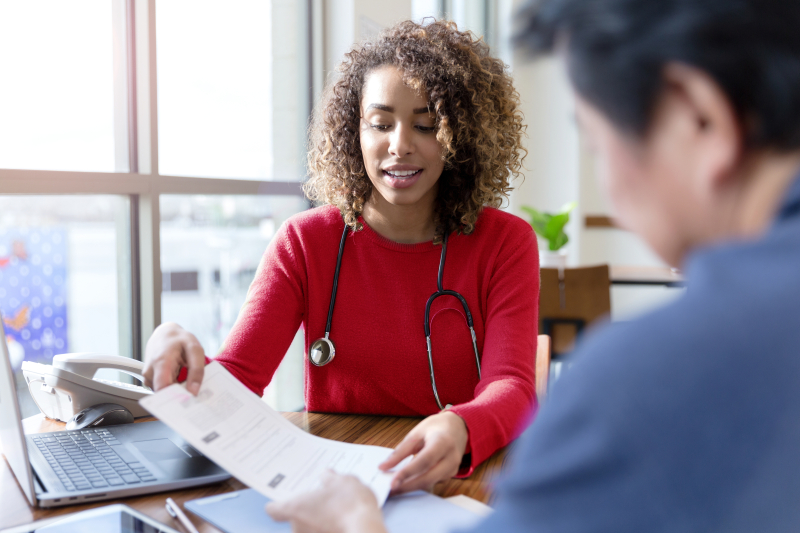 101 Overview Medicare Advantage Prescription Drug (MAPD) Part C & Part D
101 Overview Medicare Advantage Prescription Drug (MAPD) Part C & Part D
Part C (Medicare Advantage) 
All-in-one or bundled plan options include Part A, Part B, and usually Part D
Includes Special Needs Plans (SNP)
Health plan options 
Approved by Medicare 
Run by private insurance companies 
Available across the United States 
Enrolled members receive services through the plan 
All Medicare Part A and Part B covered services (A + B = C) 
Some plans may provide additional benefits 
Part C usually includes prescription drug coverage (Part D) 
This is known as a Medicare Advantage Prescription Drug (MAPD) plan 
Members are still in the Medicare Program
Medicare pays the plan premium every month for the member’s care 
Members have Medicare rights and protections
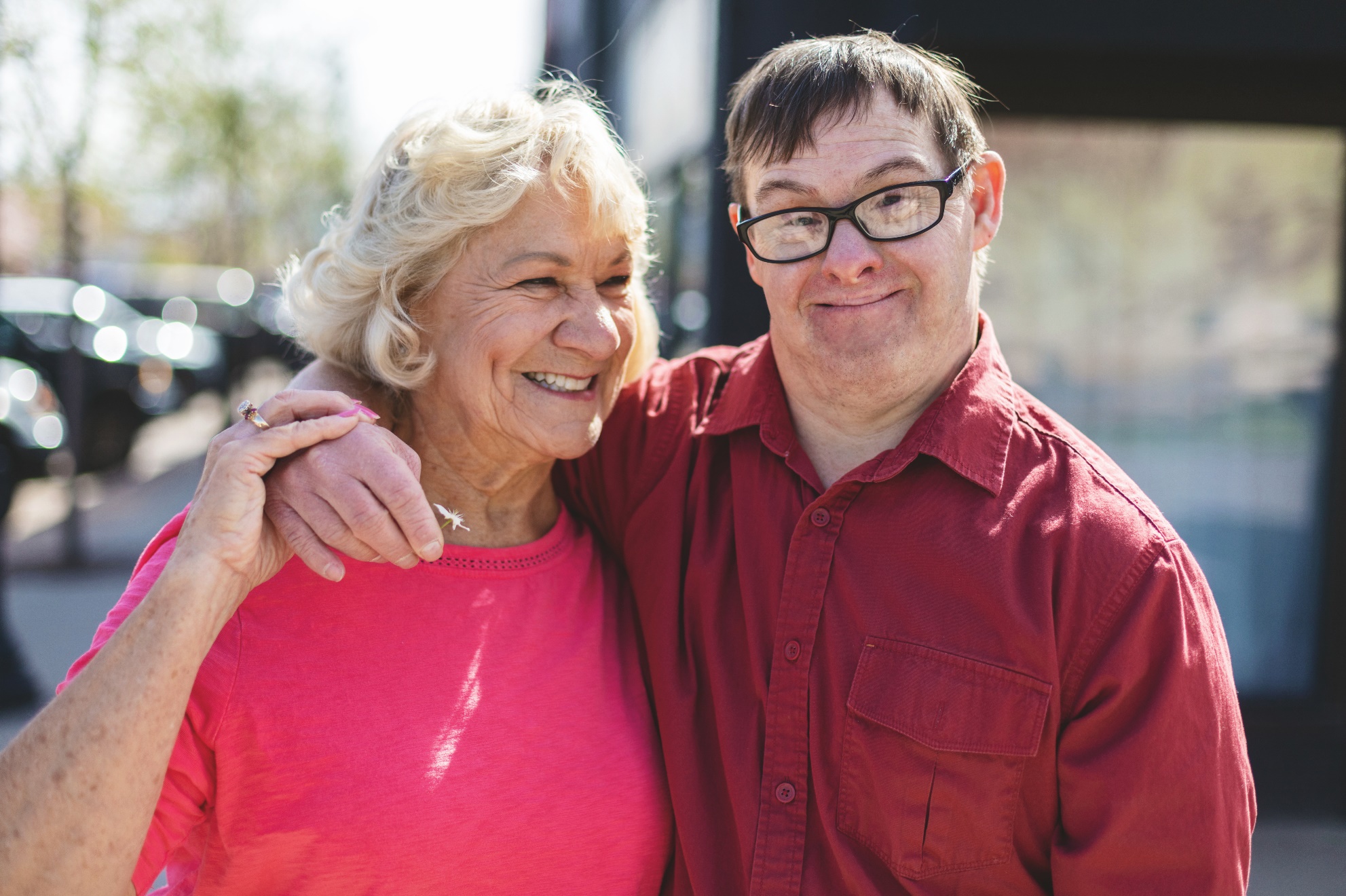 Types of models for MAPD Special Needs Plans
Types of Special Needs Plans
A Special Needs Plan (SNP) is a Medicare Advantage Coordinated Care Plan (CCP) specifically designed to provide targeted care with limited enrollment to special needs individuals
There are three categories:
Chronic Conditions Special Needs Plans (C-SNP)
Dual Eligible Special Needs Plans (D-SNP)
Institutional or Institutional Equivalent Special Needs Plans (I-SNP, IE-SNP)
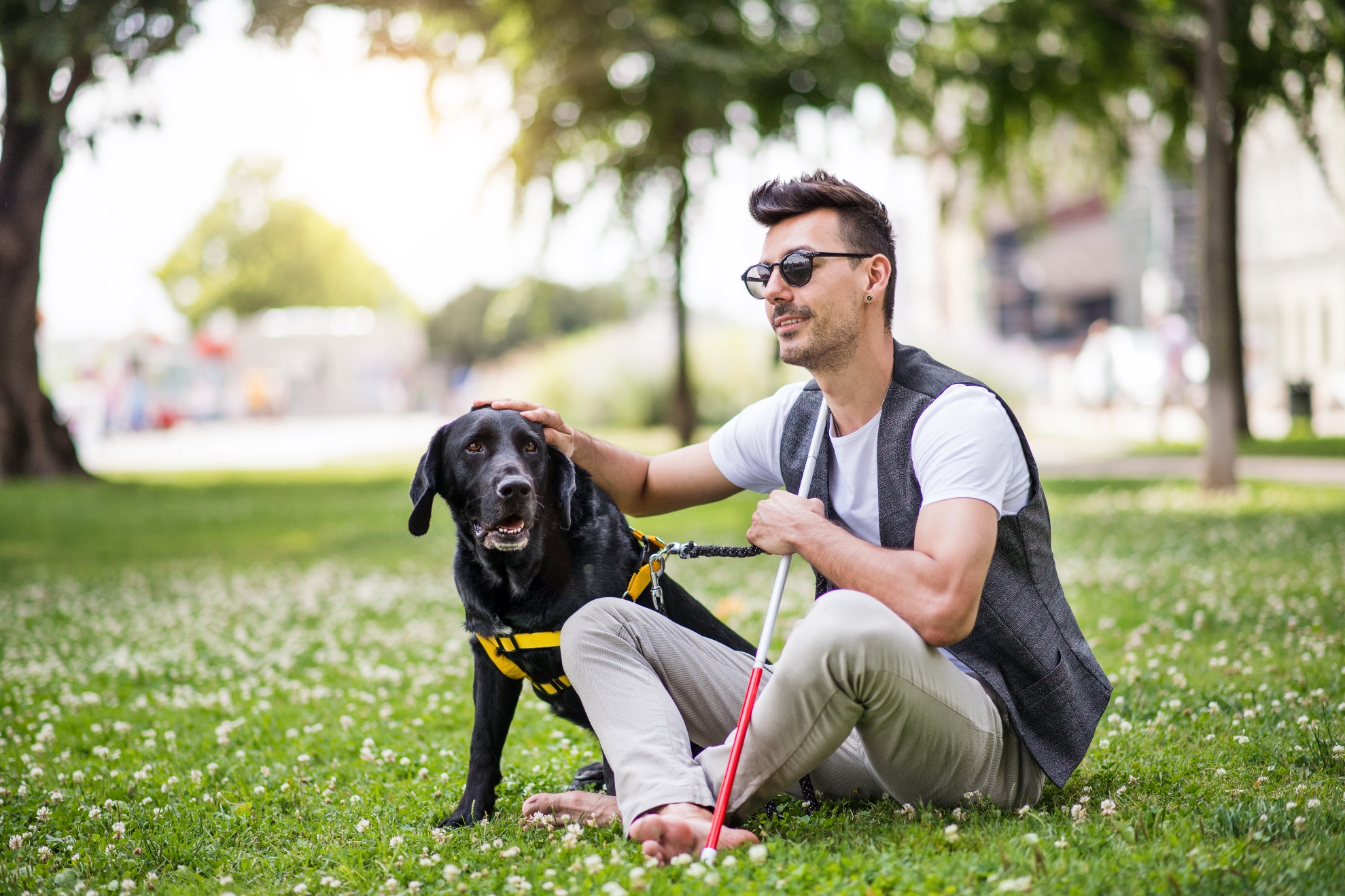 D-SNPeligibility
Dual Special Needs Plan (D-SNP)Medicaid eligibility categories
Types of the Medicaid eligibility categories encompass all categories of Medicaid eligibility, including:
Full Medicaid (only)
Qualified Medicare Beneficiary (QMB) without other Medicaid (QMB only)
QMB Plus
Specified Low-Income Medicare Beneficiary without other Medicaid (SLMB only)
SLMB Plus
Qualifying Individual (QI)
Qualified Disabled and Working Individual (QDWI)
Quartz D-SNP(Plan name: Quartz Dual Eligible with Rx)
Who can join?
INDIVIDUALS WHO ARE:
Meets Wisconsin Medicaid status
Lives in plan service area
Enrolled in Medicare Part B (Medical)
Enrolled in Medicare Part A (Hospital)
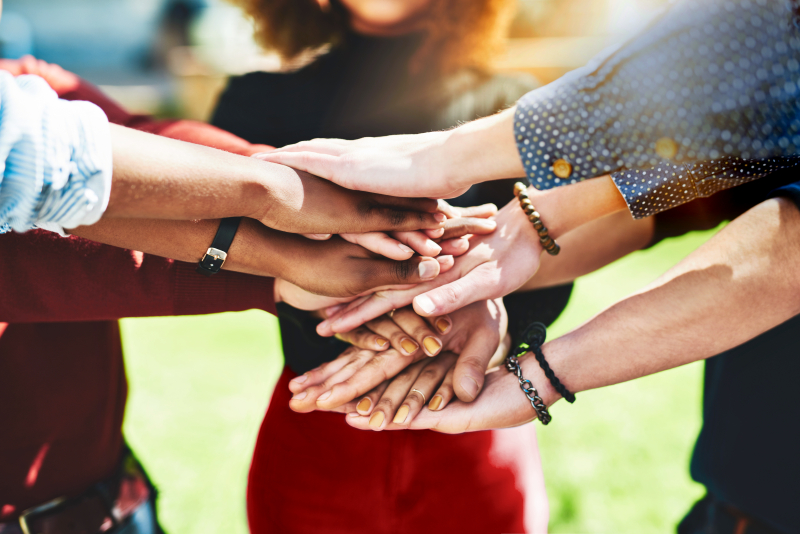 Elements for success
Quartz team and  Provider Management
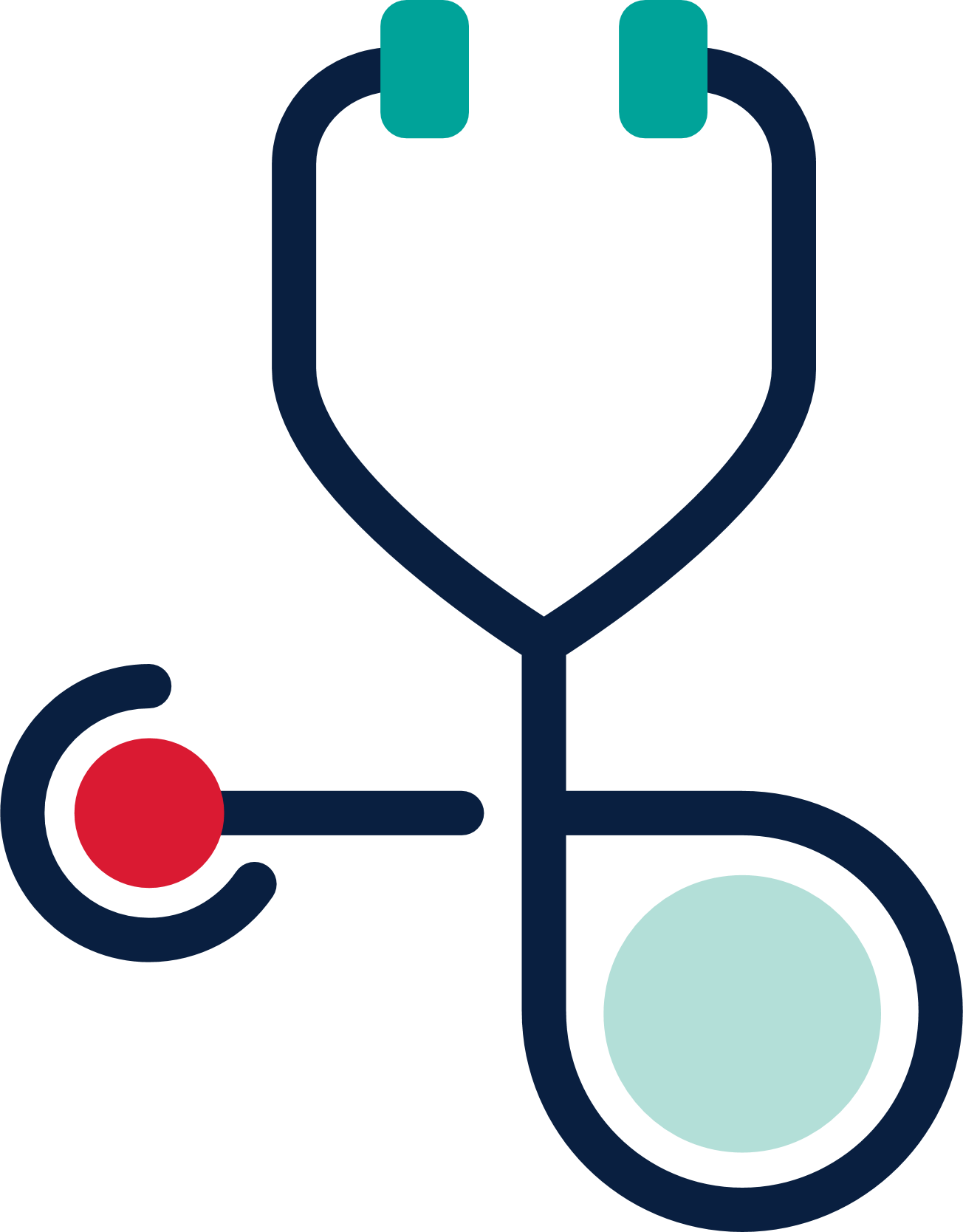 Successful performance elements
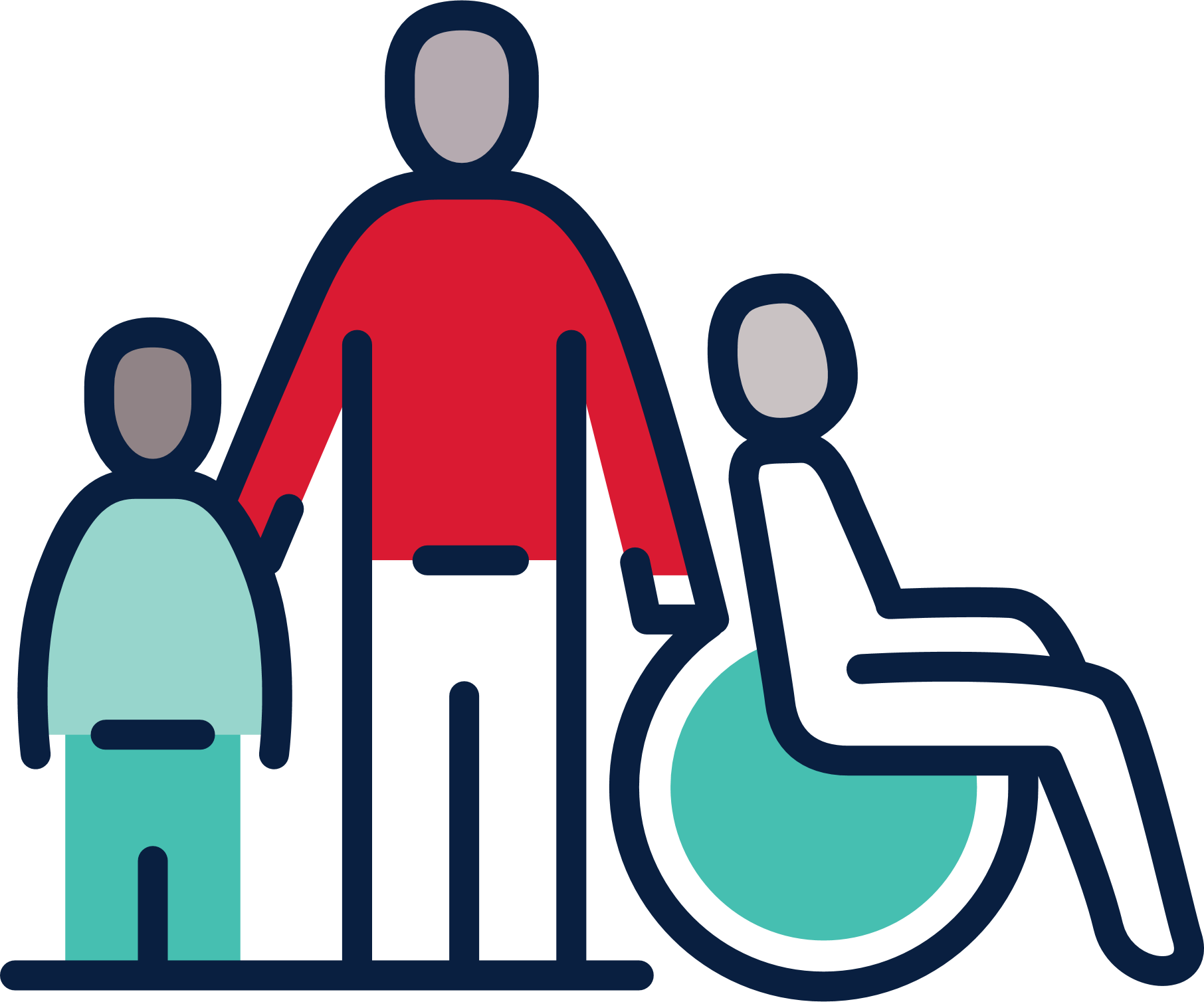 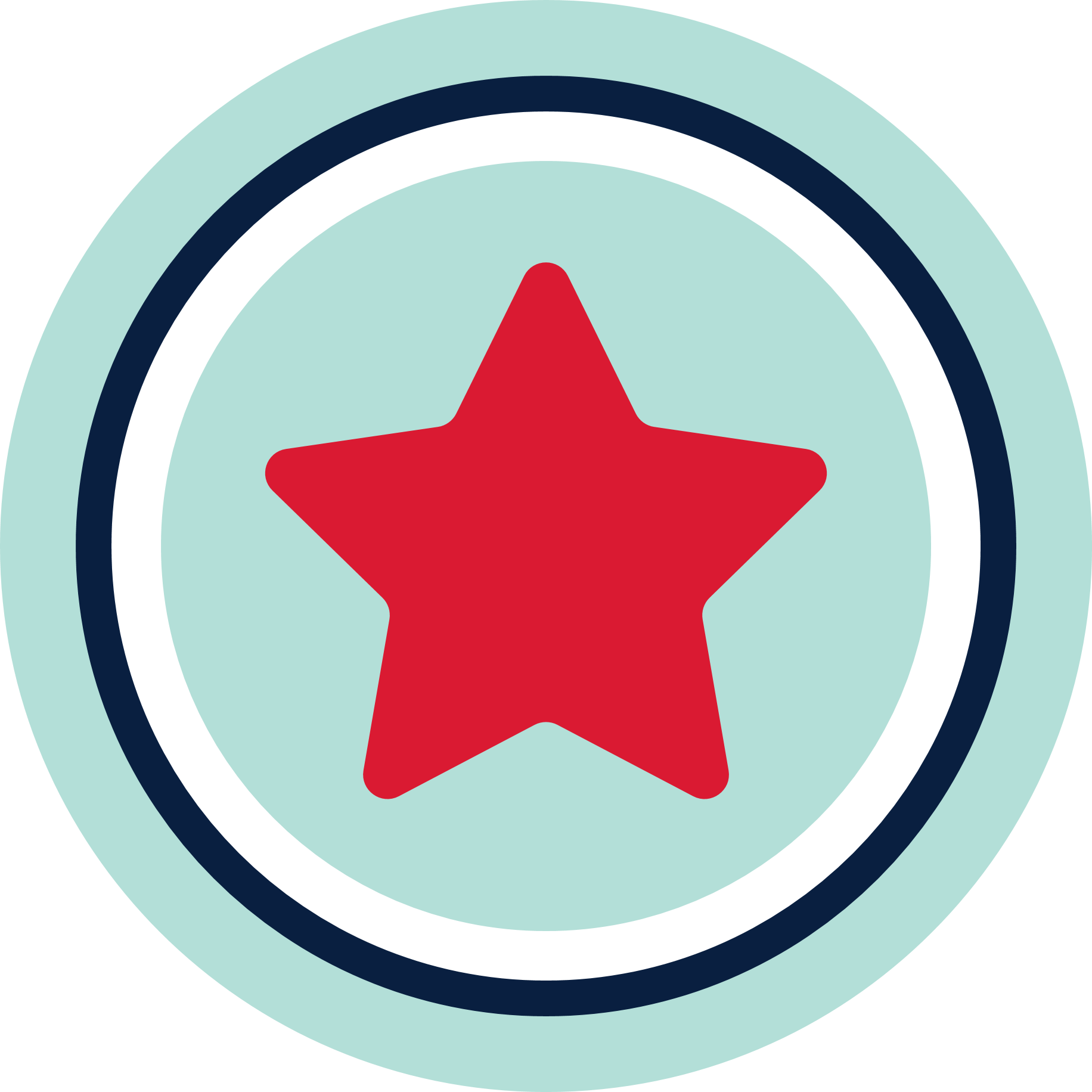 Quality
Membership
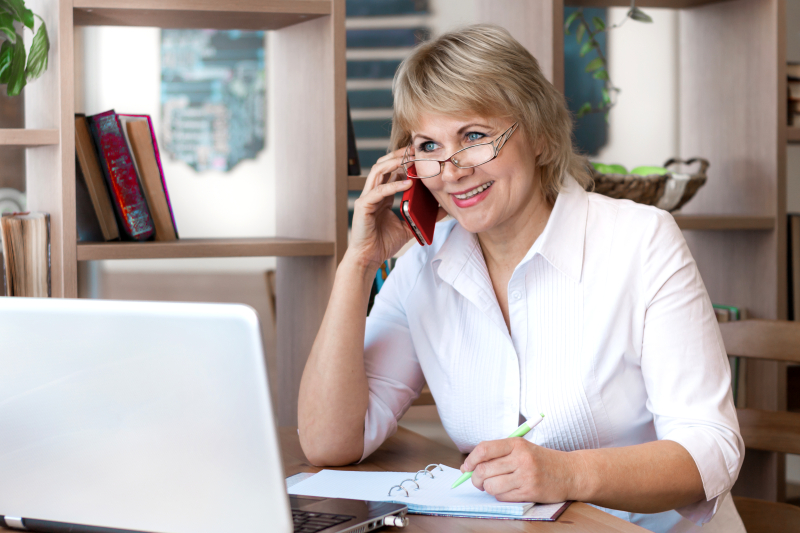 D-SNPModel of care
What is Model of Care?
The Model of Care (MOC) is considered a vital quality improvement tool and integral component for ensuring that the unique needs of each beneficiary enrolled in a Special Needs Plan (SNP) are identified and addressed. 
It is also a requirement for the application to start a SNP. Centers for Medicare and Medicaid Services (CMS) requires all Medicare Advantage SNPs to have a MOC.
Model of Care sections and elements
Quality measurement and performance improvement
Providernetwork
Care coordination
Population of the SNP
Quality performance improvement plan
Measurable goals and health outcomes for the MOC
Measuring patient experience of care
Ongoing performance improvement evaluation of the MOC
Dissemination of SNP quality performance related to the MOC
Specialized network
Use of clinical practice guidelines
MOC training
Staff structure and MOC training
Health Risk Assessment Tool (HRAT) 
Individualized Care Plan (ICP) 
Interdisciplinary Care Team (ICT) 
Transitions Of Care (TOC) for changes in health status
Description of overall SNP population
Description of the most vulnerable population
Individuals who are age 65 and older
Adults and children with disabilities 
Aged, blind, or disabled (ABD) populations
Members with severe mental illness diagnosis
Members with complex care needs
Description of the SNP population and most vulnerable
Provider roles and responsibilities
Complete a face-to-face encounter within 12 months of enrollment and annually thereafter for each SNP member
Support the SNP member and encourage them to participate in care coordination by completing a Health Risk Assessment, executing an Individualized Care Plan, and communicating with Interdisciplinary Care Team
Be an active member of the Interdisciplinary Care Team supporting the continuity of care
Follow clinical practice guidelines including transitions of care
Complete a MOC training initially and annually thereafter
Review provider contribution to Quartz’s MOC performance
Health Risk Assessment (HRA)
Regulations at 42 CFR §422.101(f)(i); 42 CFR §422.152(g)(2)(iv) require that all SNPs conduct a Health Risk Assessment for each SNP member. The Quartz Health Risk Assessment tool is a screening tool used to: 
Initially collect member self-reported health status and stratify by risk
Identify potential gaps (medical, functional, cognitive, psychosocial, and mental health) in existing care and treatment plans and immediate care need 
Helps to develop an Individualized Care Plan (ICP)
Monitor changes in self-reported health status on at least an annual basis
Re-assessments due to change in health status or at least annually from the last administered HRA 
Encourage your members to complete an HRA. Results from the HRA directly contribute to a member’s ICP in the following ways:  
The plan will distribute the HRAT information to the ICT members and member/caregiver
Identification of potentially life-threatening conditions and/or conditions requiring an immediate or near-immediate intervention (i.e., thoughts of harming myself/others) 
Stratification of HRA responses set the timing for re-assessment
Face-to-face encounters with providers
Regulations at 42 CFR § 422.101(f)(1)(iv) require that all SNPs must provide for face-to-face encounters for the delivery of health care, care management or care coordination services. Face-to-face encounters must occur, as feasible and with the individual’s consent, on at least an annual basis beginning within the first 12 months of enrollment. The face-to-face encounter must be between each enrollee and a member of the enrollee’s ICT, the plan’s case management and coordination staff or contracted plan healthcare providers. A face-to-face encounter must be either in-person or through a visual, real-time, interactive telehealth encounter. The face-to-face encounter is part of the overall care management strategy.
Elements of face-to-face encounters with providers
Invite all new SNP members to come in for a face-to-face encounter
Quartz will monitor and assist SNP members to schedule a face-to-face encounter with their provider
A face-to-face beneficiary encounter with a PCP or specialist (clinical or behavioral health) may include:
Administering wellness/preventive services
Administering a chronic disease visit or follow-up
Rendering treatment (e.g., medication administration) for a condition or episode (e.g., education on a treatment plan to avoid unplanned transitions)
Following up post transitions of care (e.g., inpatient stay)
Performing medication reconciliation after admission or at least annually
Assessing the member's level of pain
Coding face-to-face encounters with providers
For face-to-face encounters, please code the visit and make it available to Quartz
Quartz will develop claims/encounter monthly reporting that may include data collection as evidence of qualifying face-to-face encounters using billing codes such as:
PCP or Specialist telehealth, office, or other outpatient services billed
CPT codes: 99201-99205, 99211-99215, 99241-99245
UB Revenue: 051x, 0520-0523, 0526-0529, 0982, 0983
Preventive medicine
CPT codes: 99385-99387, 99395-99397, 99401-99404, 99411, 99412, 99420, 99429
HCPCS codes: G0344, G0402, G0438, G0439
General medical examination
ICD codes: V70.0, V70.3, V70.5, V70.6, V70.8, V70.9
Individualized Care Plan (ICP)
Regulations at 42 CFR §422.101(f)(ii); 42 CFR §422.152(g)(2)(iv) stipulate that all SNPs must develop and implement an ICP for each individual enrolled in the SNP 
The HRA outcome, stratification, and/or plan data is used to develop an ICP regardless of unable to reach a member or unwilling to participate
Essential components Quartz will include in the ICP
SMART Goals
Specific (direct, detailed, and meaningful) 
Measurable (quantifiable to track progress or success) 
Attainable/Achievable (realistic, includes member preferences) 
Relevant (aligns with the member and/or ICT's goals) 
Time-bound (time-based, time limited, time/cost limited, timely, time-sensitive)
S
Outcome data from the HRA and plan to identify problems to improve or maintain
Interventions associated with the problems to execute
Goals and personal preferences
SMART Goals 
The ICP is documented and updated in the care management system and is available for the provider network, beneficiary, and caregiver(s) to review
Barriers
Description of services specifically tailored to the beneficiary’s medical, psychosocial, functional, and cognitive needs
The ICP is shared with ICT. You are encouraged to provide feedback to the Quartz team regarding the ICP, if applicable
Communicate updates to the ICP when a change in health status occurs
M
A
R
T
Provider participation with Interdisciplinary Care Team (ICT)
Regulations at 42 CFR §422.101(f)(iii); 42 CFR §422.152(g)(2)(iv) require all SNPs to use an ICT in the management of care for each SNP member 
Quartz will hold ICT meetings that you will be invited to attend. The meetings will be organized by risk level
All SNP members have at least one ICT meeting annually or more often if they are high risk/most vulnerable or moderate/rising risk
Updates are needed to the ICP, which will be shared with ICT members
Experiencing rising risk
Transitions of Care
When you communicate with ICT members, remember to document the exchange
Interdisciplinary Care Team
Composition of the ICT
Ad-hoc meetings
Review progress toward goals
Continuous communication
Ad-hoc meetings are scheduled as needed with ICT members, the plan provider, and other pertinent clinical staff to review and address urgent issues
The care management and the ICT review progress toward goals during clinical monitoring and communication with the member and during the ICT team meetings
ICT is based on the HRA or plan to identify the different providers and support systems that the member has in place to support executing the ICP 
The exact composition of the ICT working with members varies and is dependent on each member’s unique circumstances, risk level, and individual needs and preferences 
ICT members are selected based on their functional roles, knowledge, and/or established relationship with the member 
The ICT is developed to ensure effective coordination of care, especially through the member’s care transitions, and to improve health outcomes
The continuous communication and outcomes of ICT meetings allow the case manager to refine and re-evaluate the member’s ICP based on direct feedback from the ICT members
Transitions of Care (TOC) elements
Regulations at 42 CFR §422.101(f)(2)(iii-v); 42 CFR §422.152(g)(2)(vii-x) require all SNPs to coordinate the delivery of care 
Following members across care settings during transitions (i.e., admission to a hospital) using a utilization management registered nurse who coordinates discharge planning and post-discharge services with the hospital, plan provider, and care management to ensure smooth transitions 
Identifying at-risk members through the HRA and most vulnerable member reports and notifying the plan provider of status or status changes
Plan providers are required to provide transitional care management visits and communications
Transitions of Care (TOC) providers
Quartz will develop TOC protocol and work with providers to ensure the following:
Notification of inpatient admission
Documentation in the medical record of receipt of notification of inpatient admission on the day of admission or the following day
Receipt of discharge information
Documentation in the medical record of receipt of discharge information on the day of discharge or the following day
Patient face-to-face encounter after inpatient discharge 
Evidence of patient encounter (e.g., office visits, visits to the home, telehealth) provided within 30 days after discharge
Medication reconciliation post-discharge
Medication reconciliation
D-SNP quality measurement and performance improvement
Quartz will have the following:
A quality performance improvement plan
Measurable goals and health outcomes for the MOC 
Measure patient experience of care
A process for ongoing performance improvement evaluations
A communication plan to disseminate SNP quality performance related to the MOC

Quality performance improvement plan
The purpose of the plan’s Quality Improvement Program (QI Program) is to continually take a proactive approach to assure and improve the way the plan provides care and engages with its members, partners, and other stakeholders so that it may fully realize its vision, mission, and commitment to member care
Measurable goals and health outcomes for the MOC are reviewed continually and analyzed at least annually in line with the annual evaluation
Measuring patient experience of care throughout the year through plan data and surveys
Ongoing performance improvement evaluations of the MOC occur through the plan committees
Dissemination of SNP quality performance related to the MOC
The plan’s QI Program is assessed annually and reviewed by the Quality Improvement Committee (QIC) to determine the program's overall effectiveness, including the MOC, appropriateness of care, and services furnished to members. Enhancements are made to the QI Program based on the annual evaluation. Performance is communicated to stakeholders.
Attestation of D-SNP training completion
Medical Providers: Click here to complete the mandatory attestation of completion
Pharmacists: Click here to complete the mandatory attestation of completion